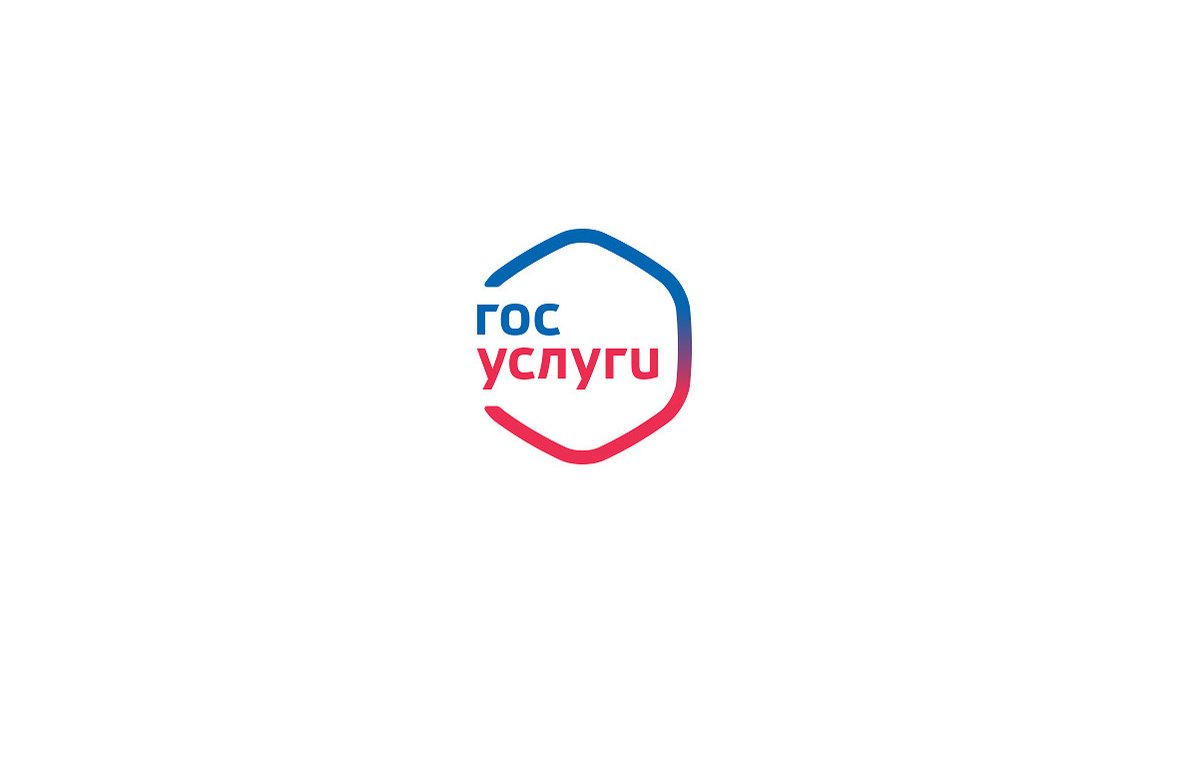 Как подать заявление в лагерь с дневным пребыванием на базе школы  или на оздоровительную смену на базе стационарного загородного лагеря В ЭЛЕКТРОННОМ ВИДЕ через Единый портал государственных и муниципальных услуг
1.Зайдите в личный кабинет Единого портала предоставления государственных и муниципальных услуг https://www.gosuslugi.ru/
     
Выберите услугу «Организация отдыха     детей в каникулярное время»
/
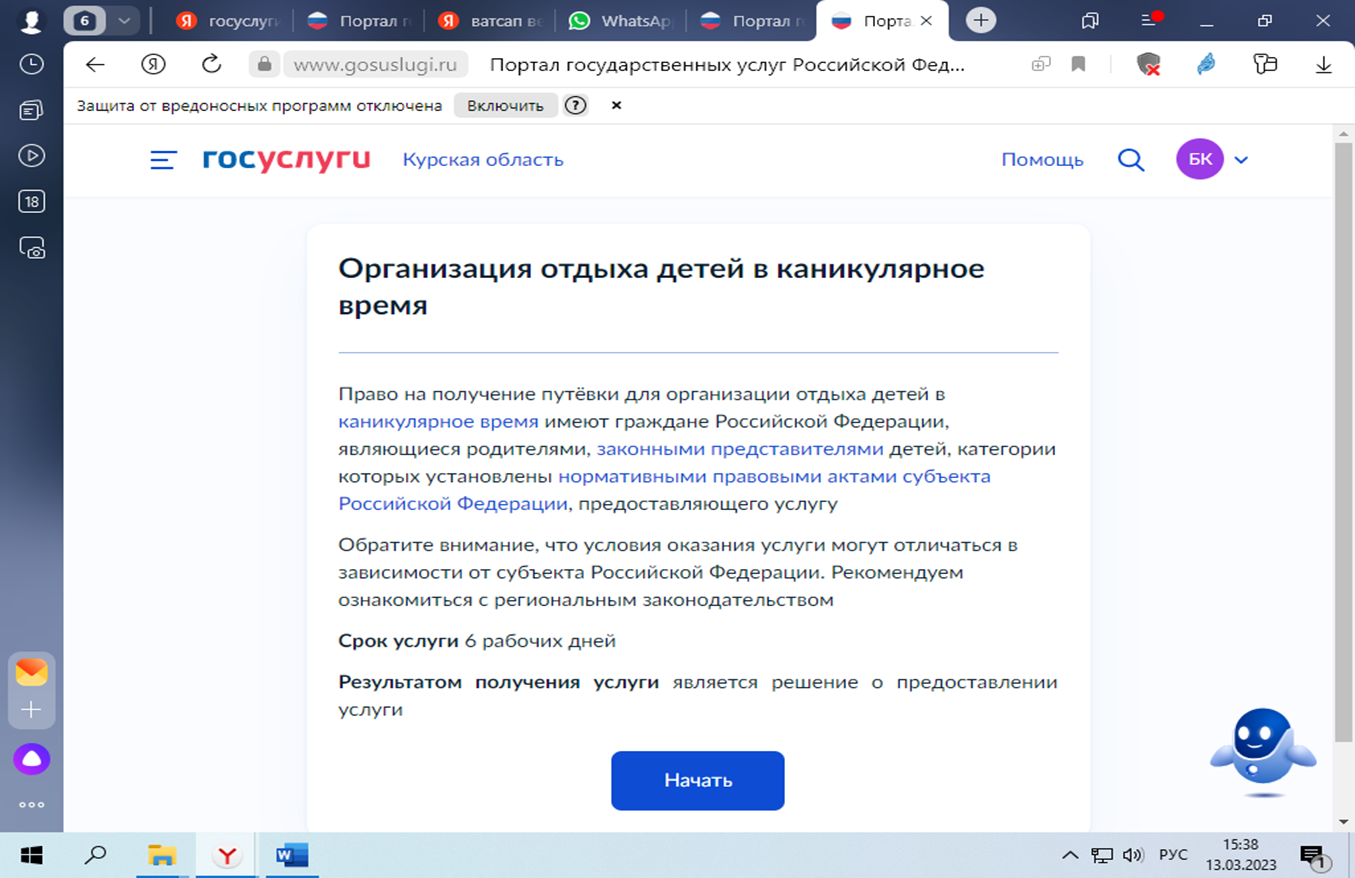 Внимание!Результатом предоставления услуги «Организация отдыха детей в каникулярное время» является прием или отказ в приеме заявления
2.Укажите кто обращается за услугой и введите необходимые данные
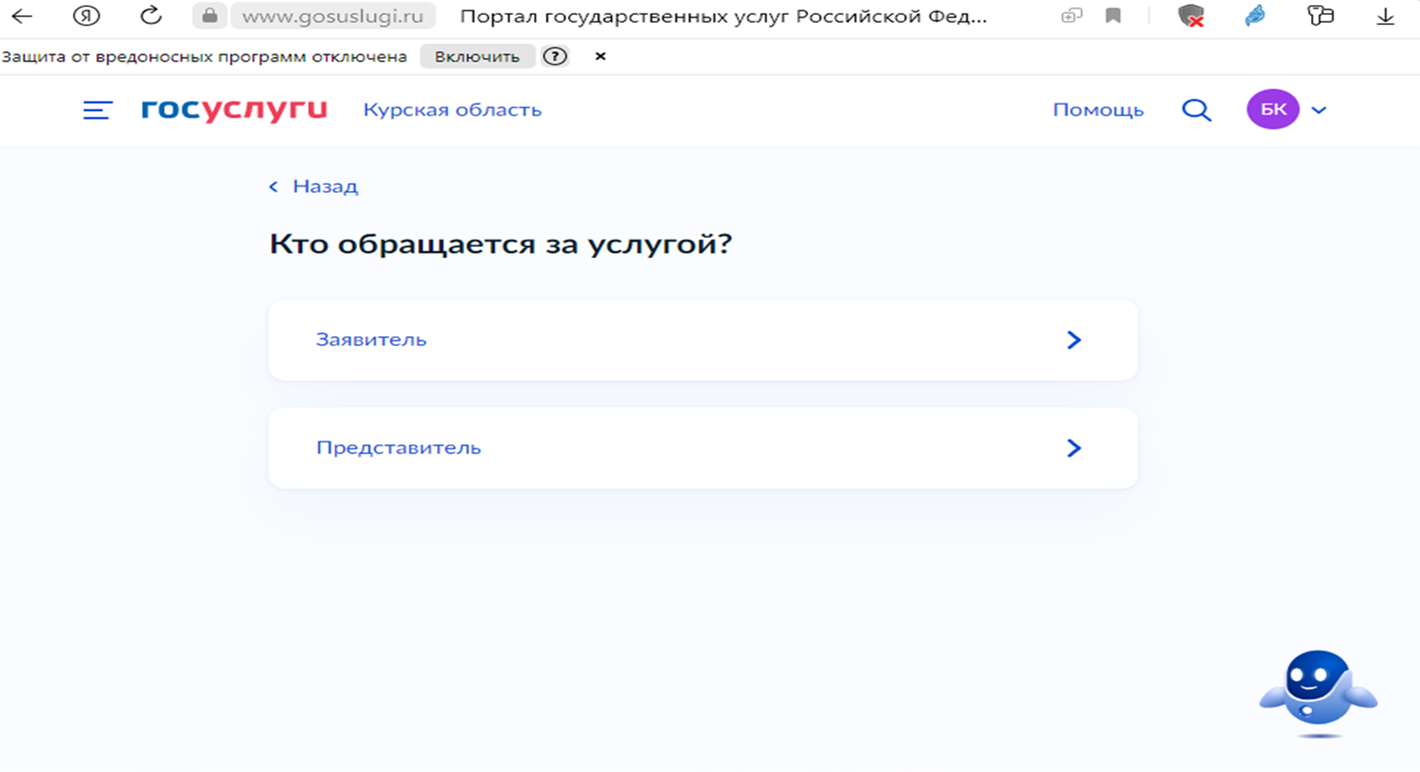 3.Укажите сведения о ребенке  и введите необходимые данные
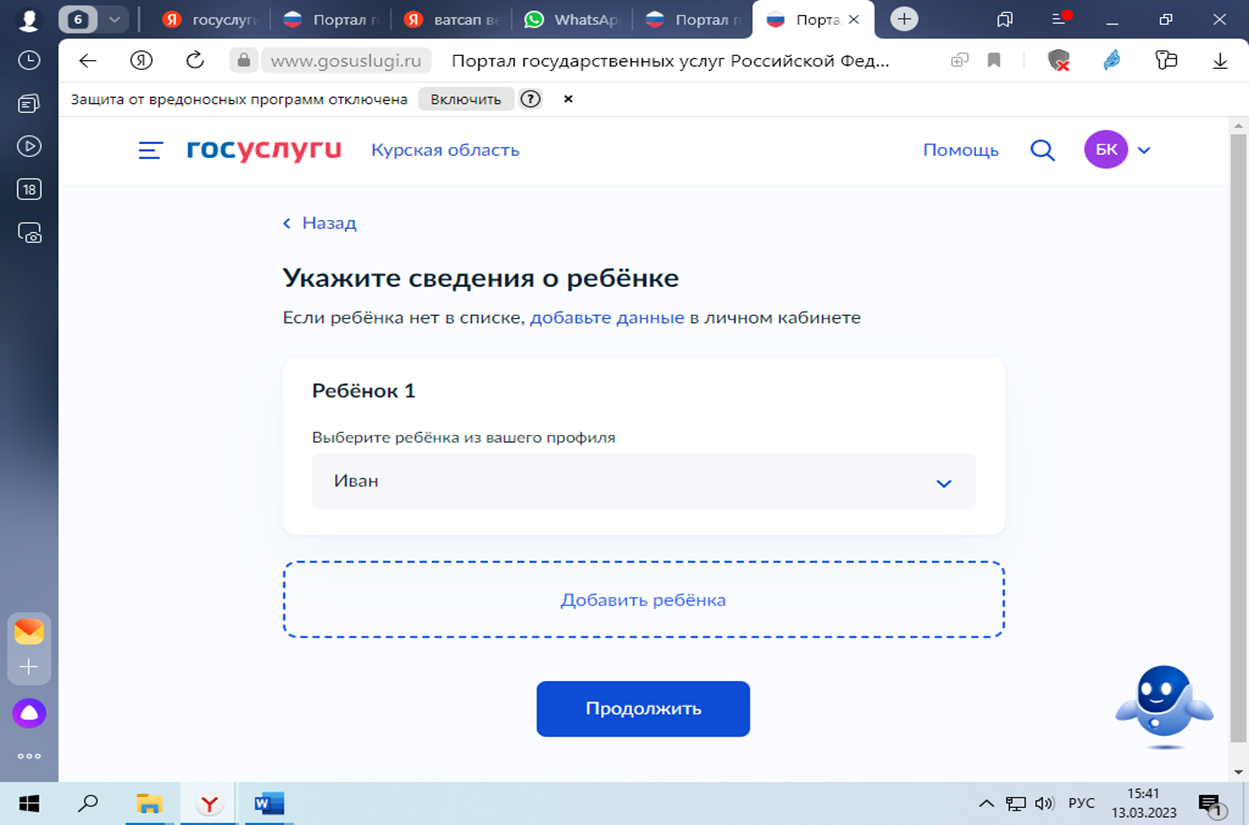 4.Укажите кем является заявитель
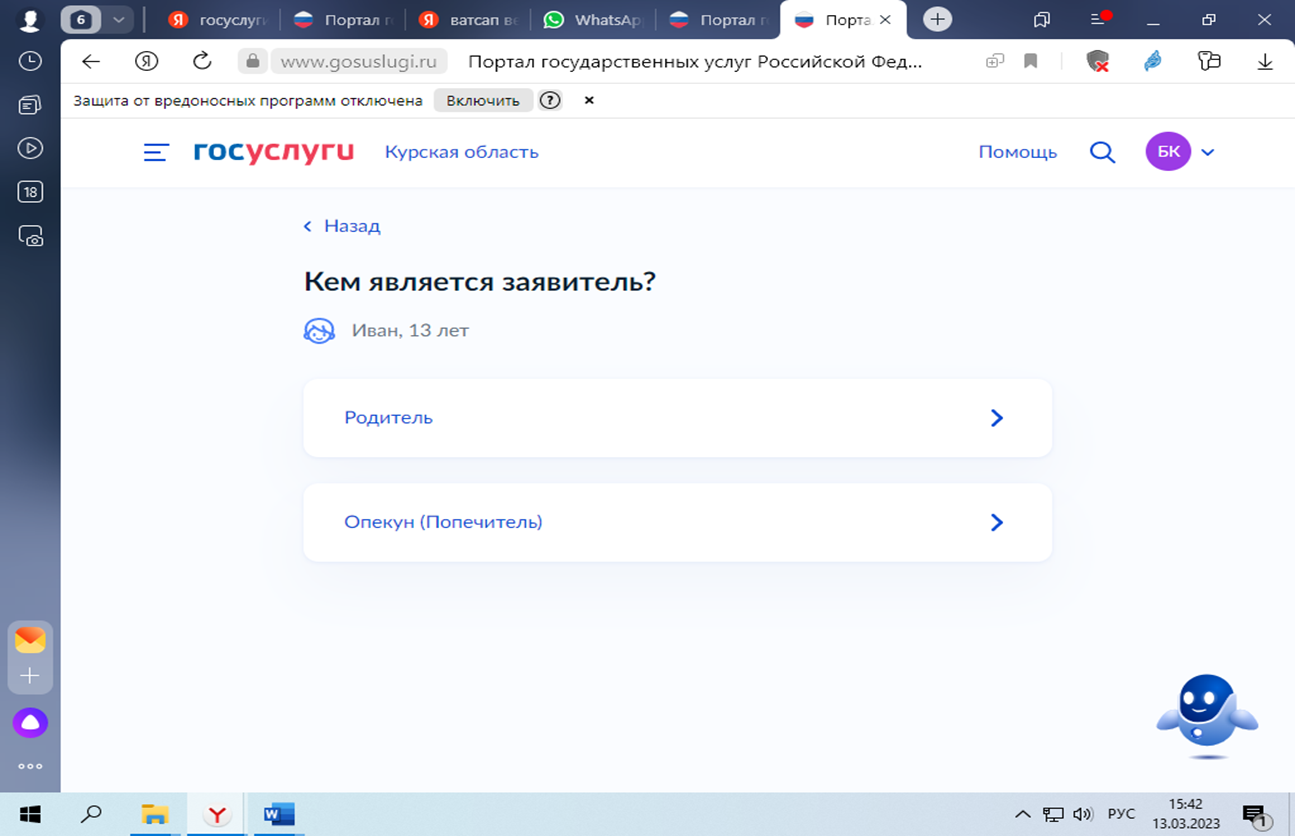 5.Укажите соответствует ли фамилия родителя фамилии ребенка
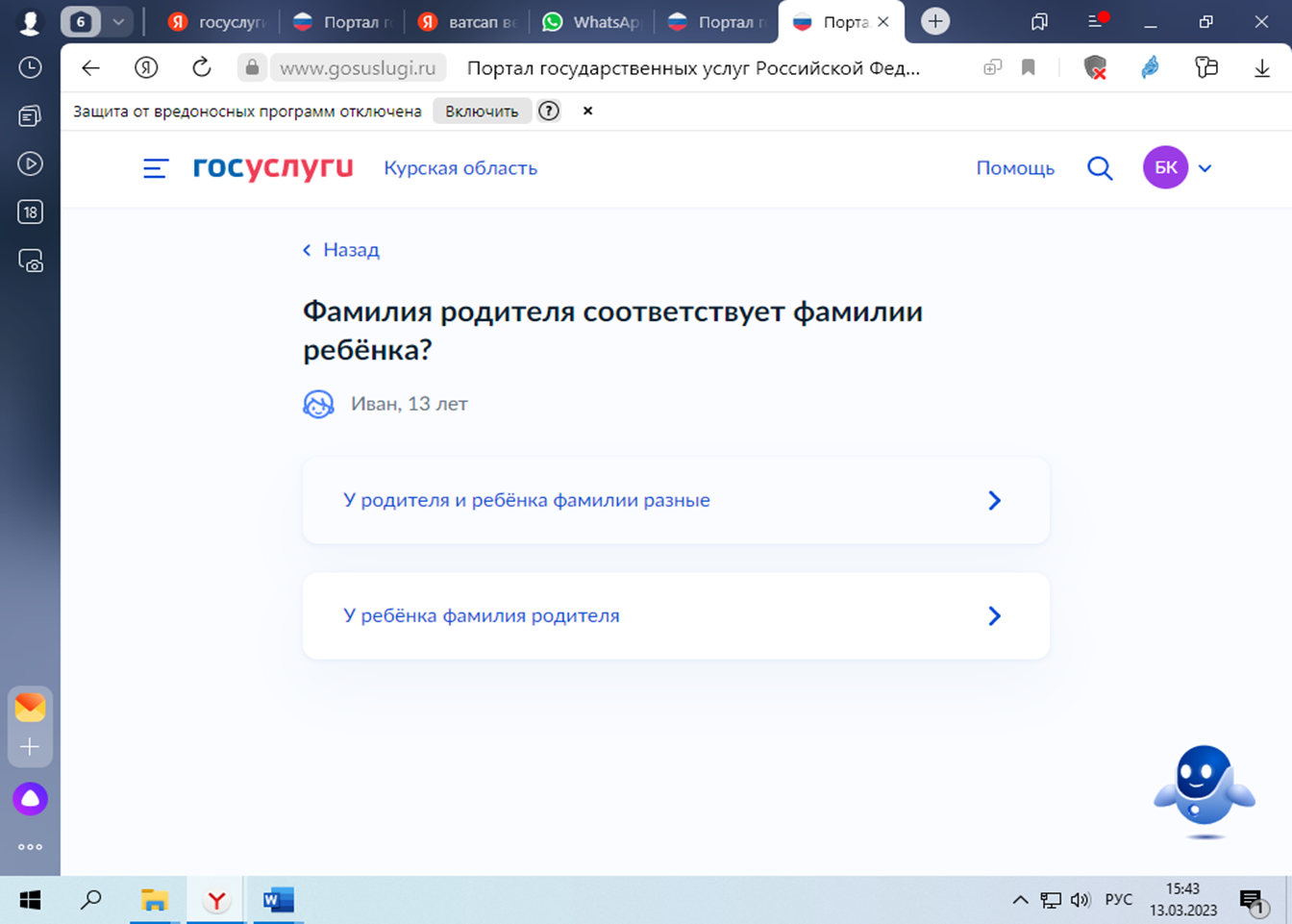 6.Укажите к какой категории относится Ваш ребенок
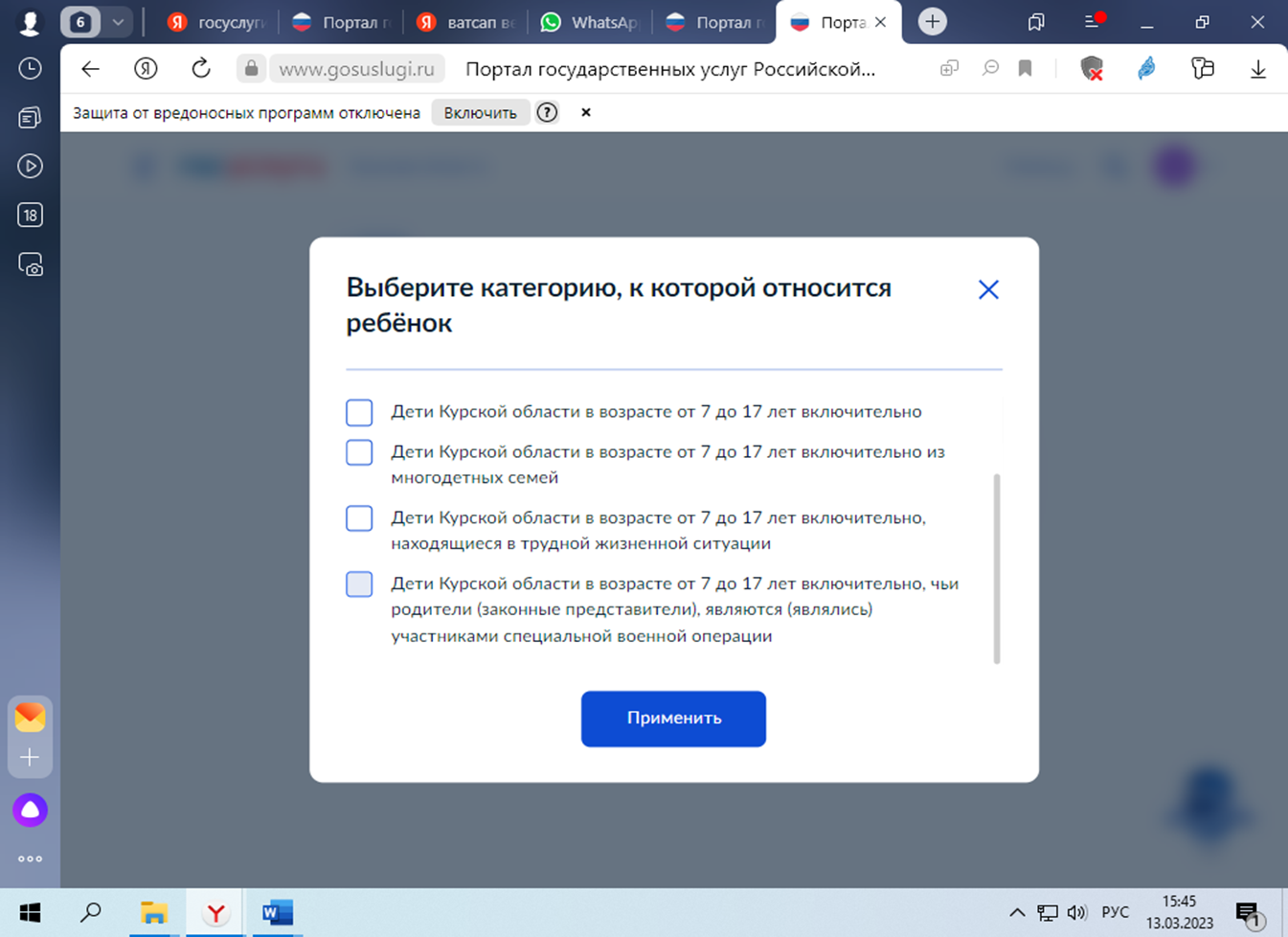 Внимание!Первоочередным правом получения путевки пользуются дети родителей (законных представителей)  - участников специальной военной операции, находящиеся в трудной жизненной ситуации,из многодетных семей,  иных категорий в соответствии с законодательством Российской Федерации
7.Укажите организацию и период отдыха
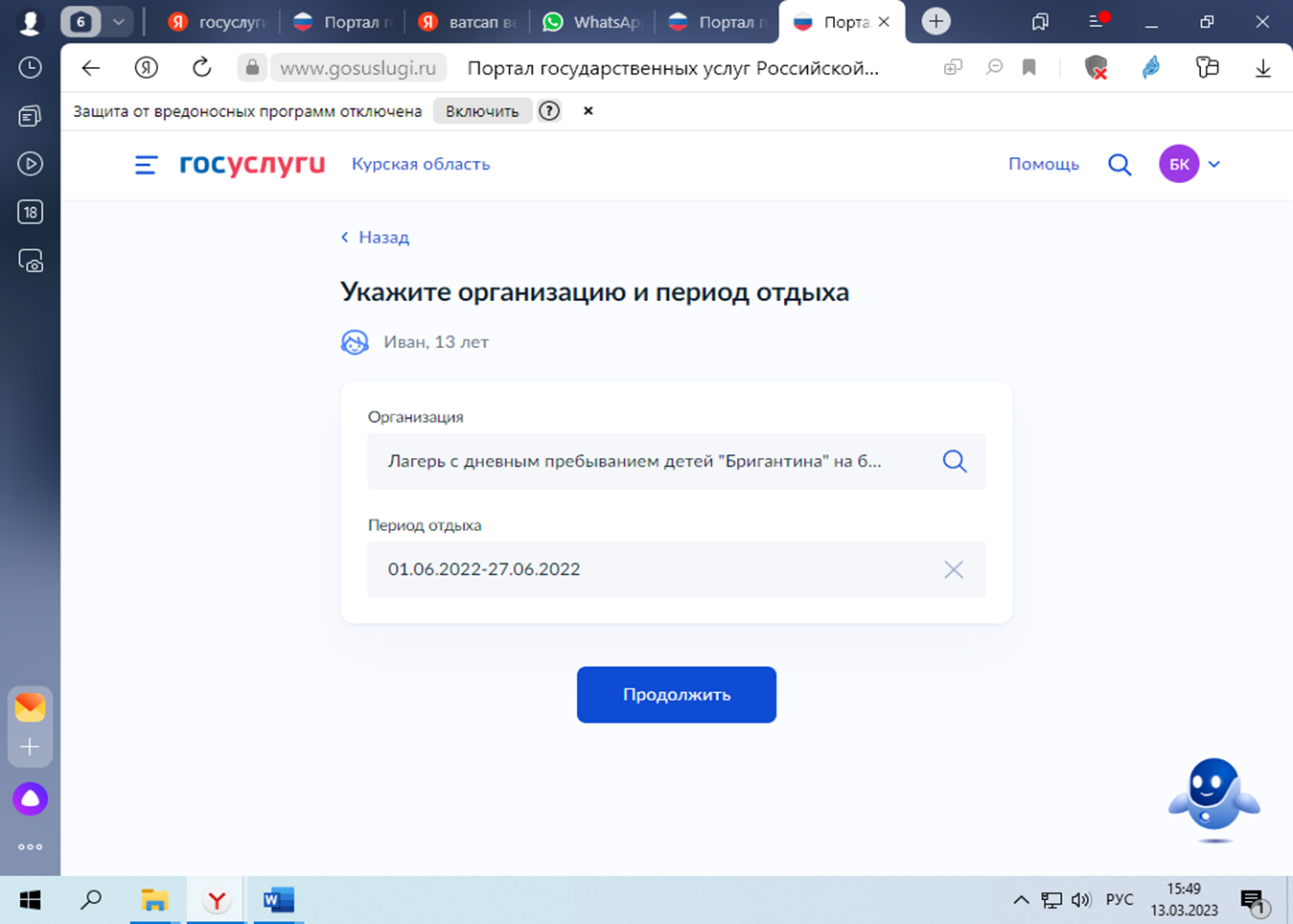 11.06.2024-18.06.2024
Загородные оздоровительные лагеря
 и периоды отдыха
8.Выберите подразделение
*в качестве подразделения необходимо выбрать образовательную организацию, в которой обучается ребенок
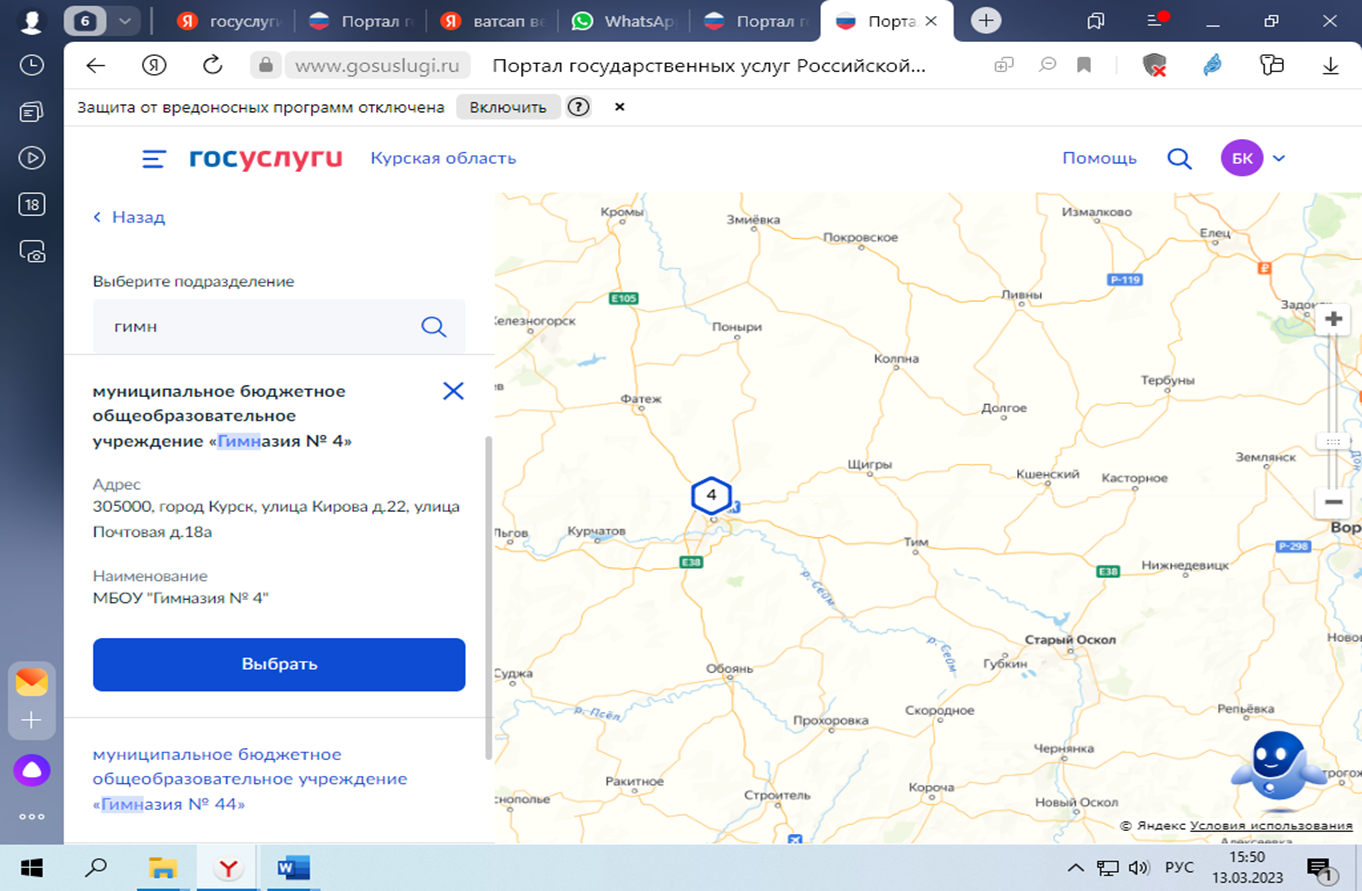 9.Способ получения результата
*предусмотрен только электронный способ получения результата
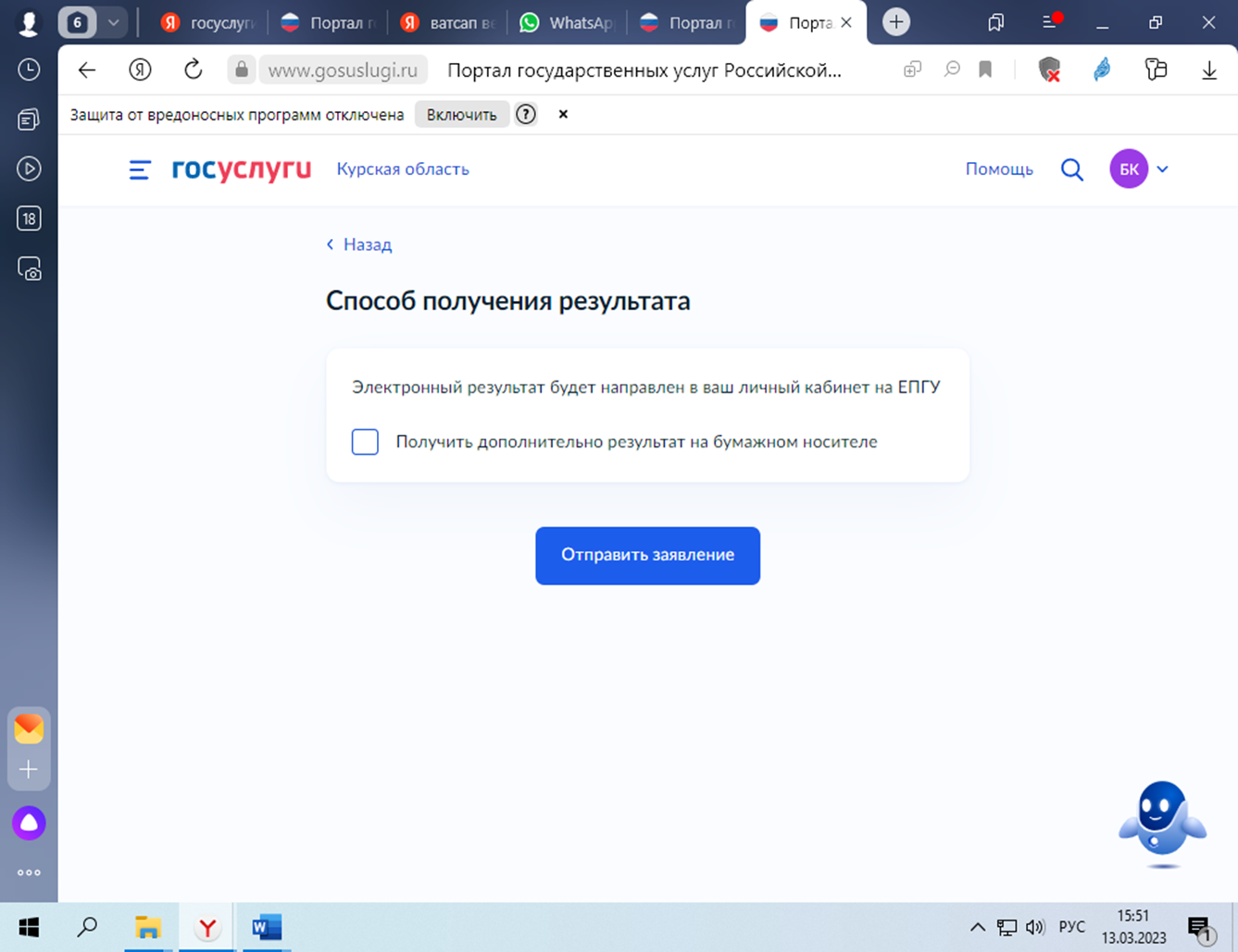 10. Отправьте заявление
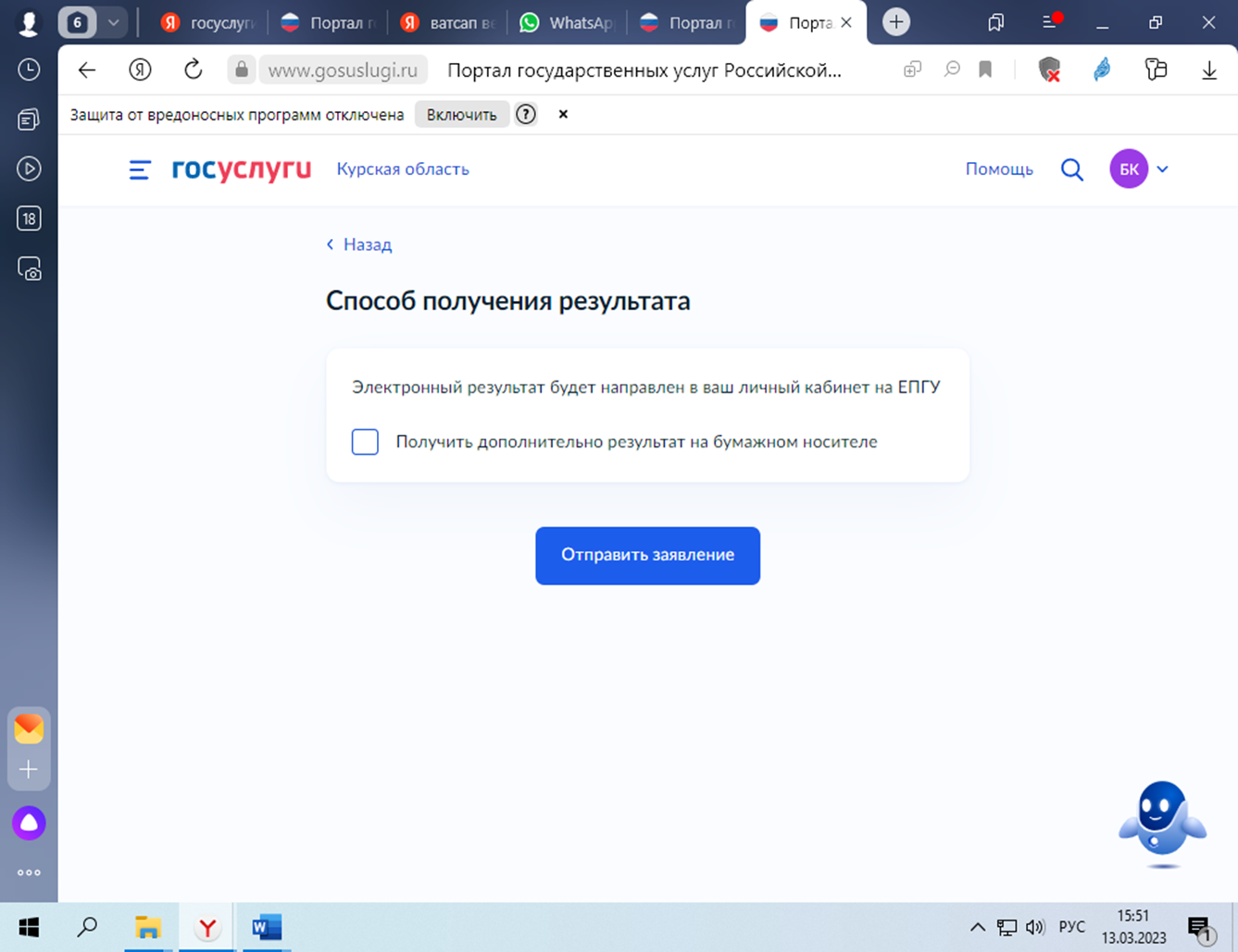 11.Результат будет направлен в Ваш личный кабинет в ЕПГУ. Срок услуги 6 рабочих дней.
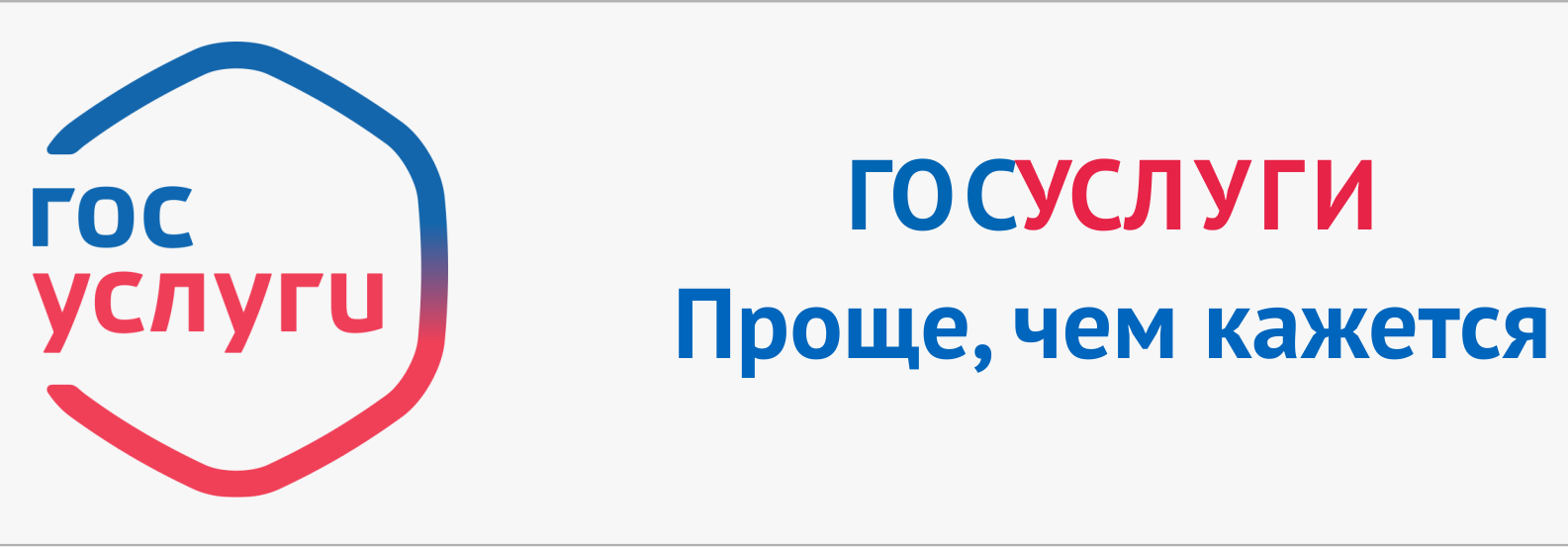 Спасибо за внимание!